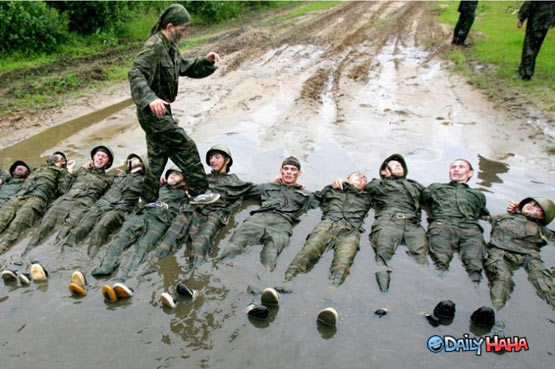 جسر القصد إلى الفكرة الرئيسية
Dr. Rick Griffith • Jordan Evangelical Theological Seminary • BibleStudyDownloads.org
27-28، 251
عملية إعداد العظة التفسيرية
اختبار مفاجئ
على قطعة من الورق، املأ الفراغات الـ 13 أدناه...
العظة
النص
العقل
جسر القصد
الفكرة 
الرئيسية
الفكرة 
الرئيسية
القلب
الهيكل
الهيكل
الهيكل
 العظمي
الدراسة
الوعظ
الجسد
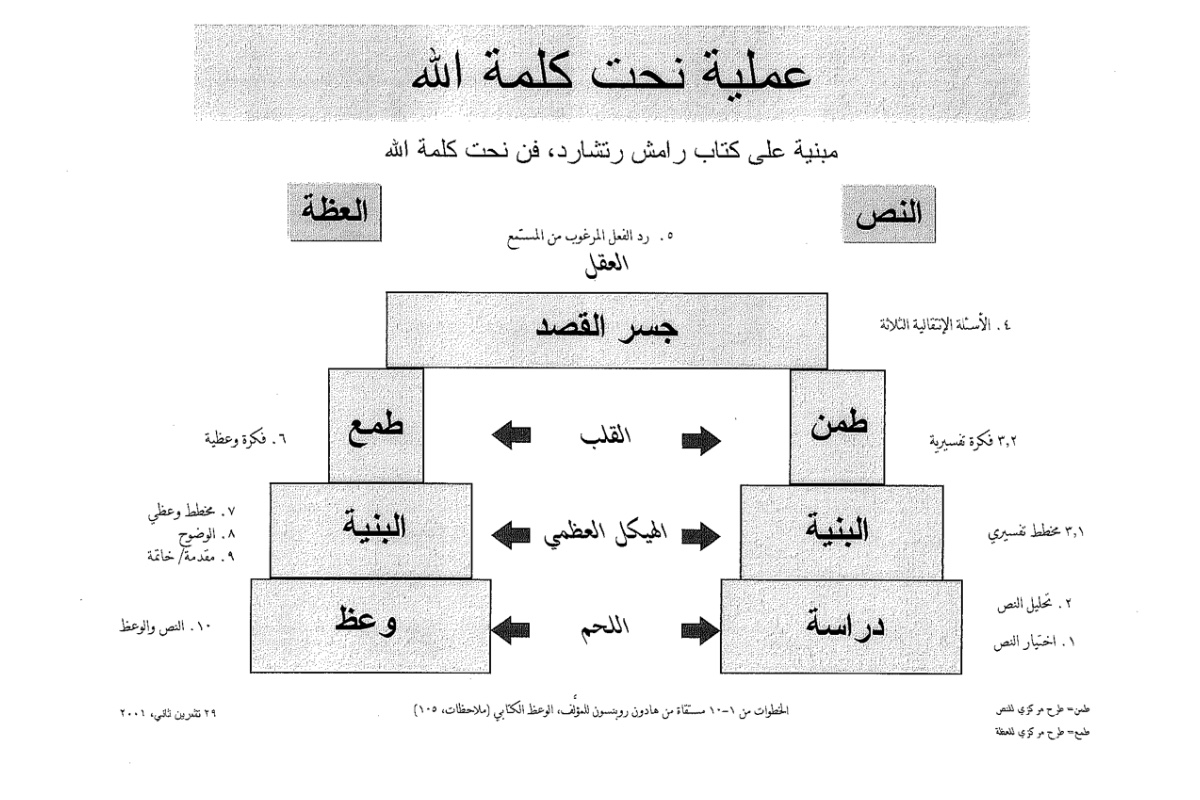 [Speaker Notes: Cover steps 1-3 on page 27]
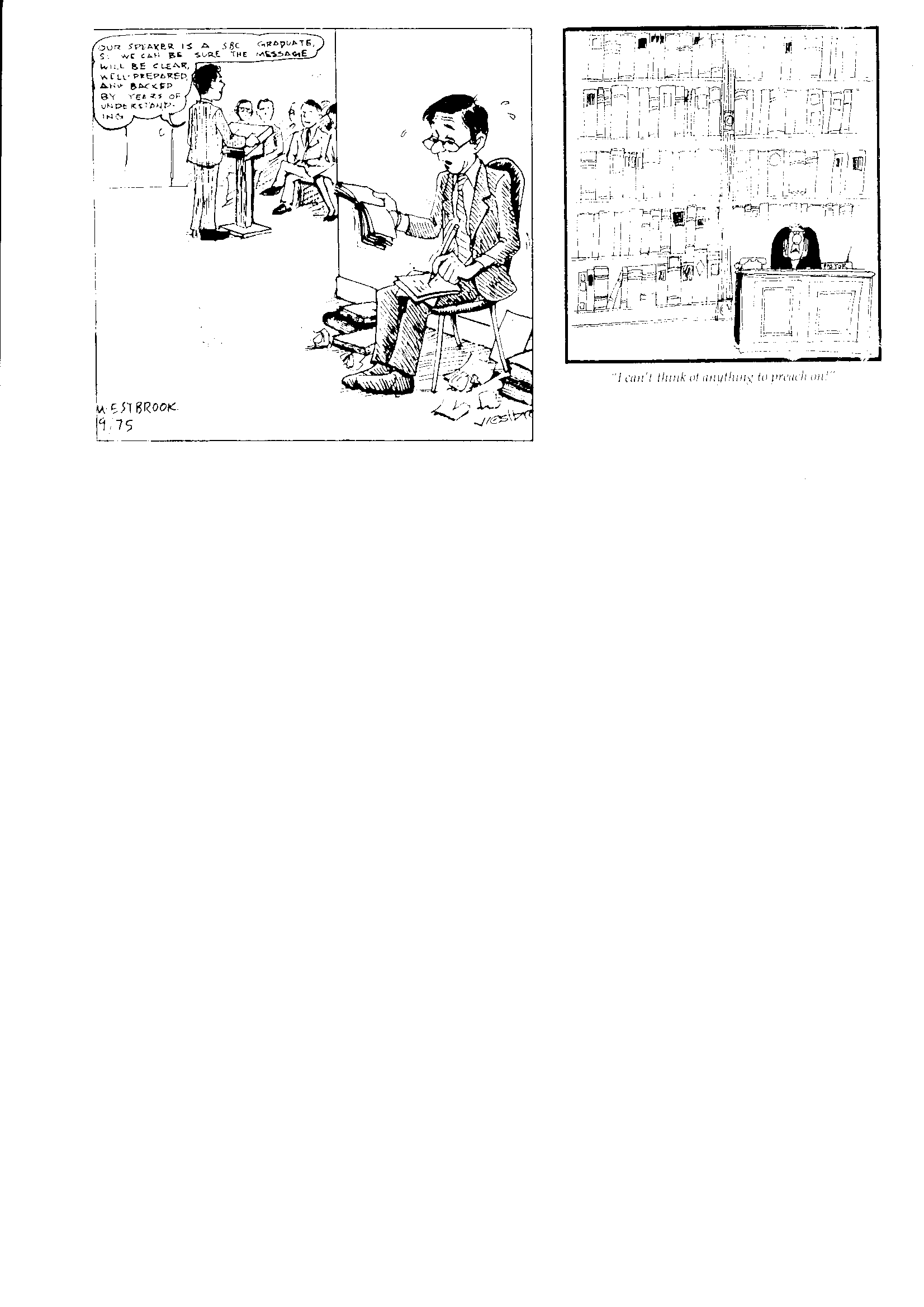 متكلمنا اليوم 
هو خريج 
كلية سنغافورة 
للكتاب المقدس 
ولهذا يمكننا التأكد 
أن الرسالة 
ستكون واضحة،
 معدة جيداً 
ومليئة بسنوات 
من الفهم
اعرف قصدك
27-28، 251
عملية إعداد عظة تفسيرية
، إعداد العظات التفسيرية . مقتبس من راميش ريتشارد
العظة
النص
5- الإستجابة المرغوبة من المستمع
العقل
جسر القصد
4- الأسئلة الثلاثة التطويرية
الفكرة الرئيسية
الفكرة 
الرئيسية
6. فكرة العظة
3 .2 الفكرة التفسيرية
القلب
7- المخطط الوعظي 
8- الوضوح 
9- المقدمة والخاتمة
3 .1 المخطط التفسيري
الهيكل
الهيكل
المخطط=القطع
2- تحليل النص
الدراسة
الوعظ
10- تجهيز الرسالة/العظة
الجسد=لحم
1-اختيار النص
يُظهر النص الأبيض 10 خطوات مقتبسة من هادون روبنسون، الوعظ الكتابي (الملاحظات، 105)
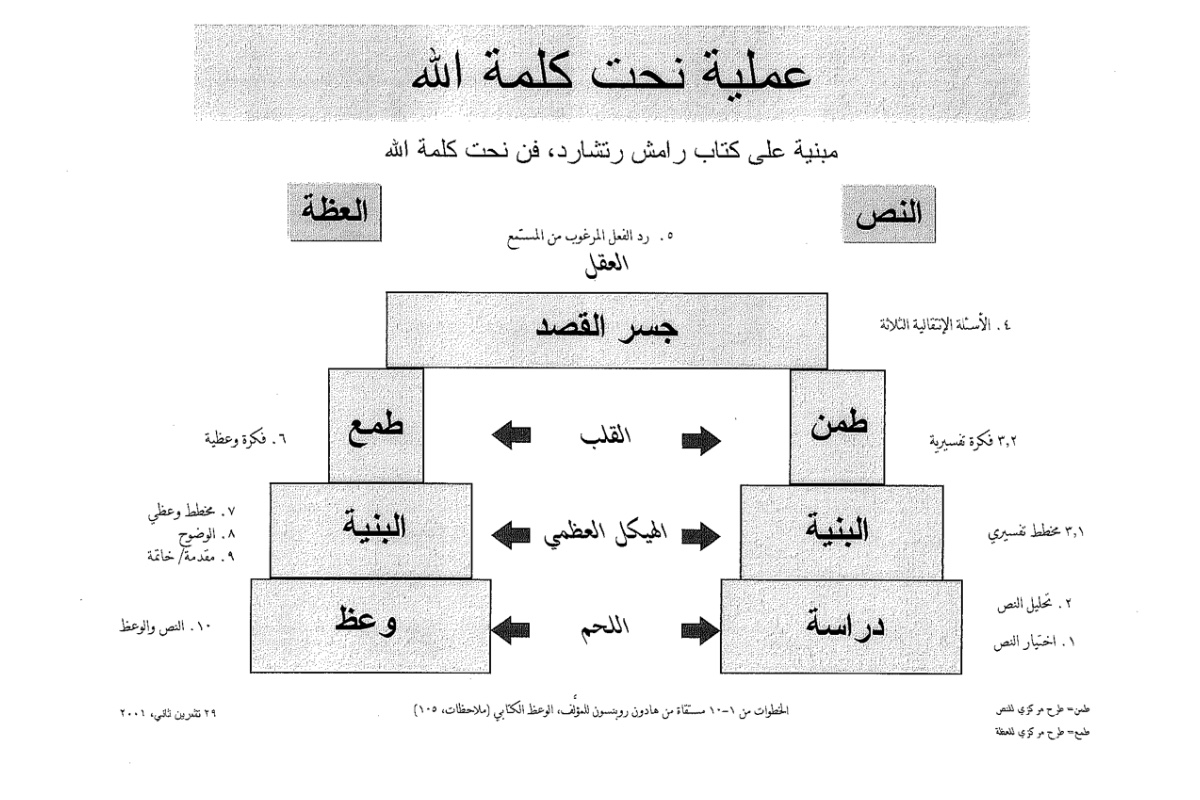 [Speaker Notes: Cover steps 1-3 on page 27]
مراجعة التعريفات
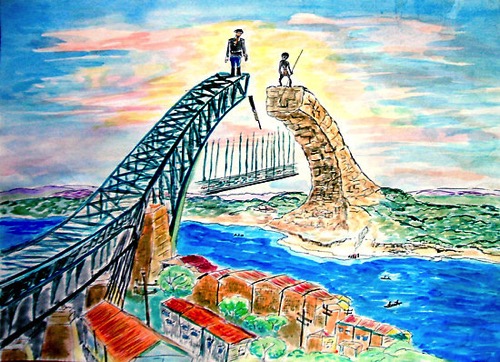 40
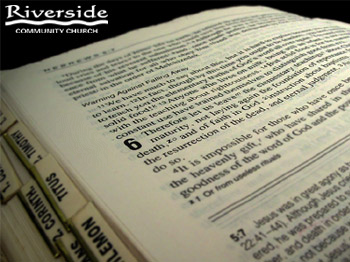 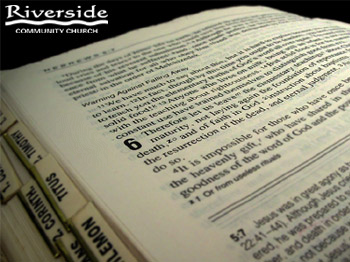 الخطوة 3: الفكرة التفسيرية تلخص رسالة النص للجمهور الكتابي
الخطوة 3: قصد العظة (التجاوب المرغوب من المستمع) هو تغيير السلوك الذي تريده في السامعين كنتيجة وعظك الفكرة الوعظية
الخطوة 5: الفكرة الوعظية تلخص العظة للجمهور المعاصر
[Speaker Notes: 11.5
The Purpose Question: On the basis of this text, what does God want my people to hear, understand, and obey?
See separate EO sermon manuscripts on Ps 117:1-2; Matt 28:18-20; Ezra 7:10.]
40
أمثلة على قصد العظة
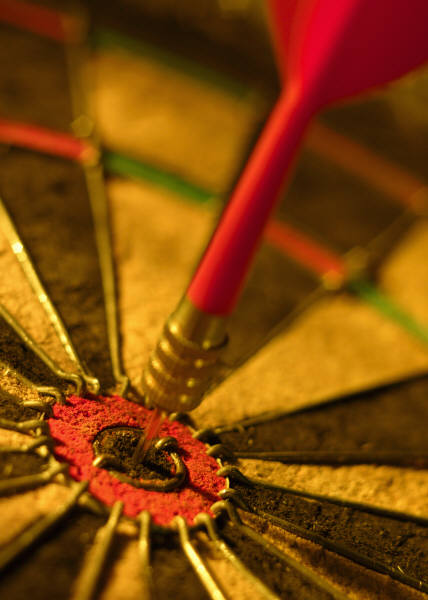 المستمع سوف ...
المعرفة
الشعور
العمل
•   يشكروا ويقدروا أمهاتهم لأجل الخدمة التي قدموها في حياتهم (ص 86)


•   يقدموا خدمات متواضعة للآخرين بسرور (ص 148)
تجاوب
المستمع
المرغوب
40
أمثلة على قصد العظة
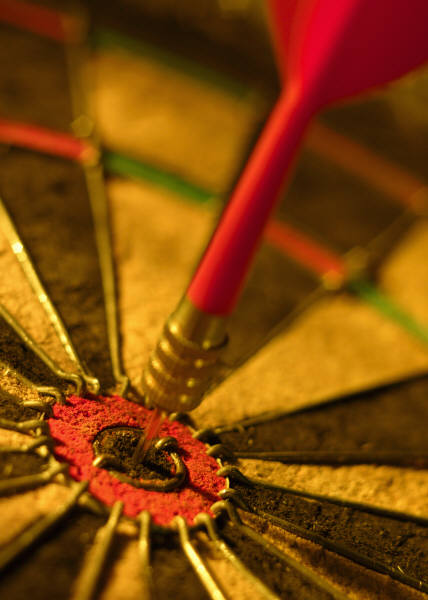 المستمع سوف ...
المعرفة
الشعور
العمل
•	ينظروا إلى أولوية الله في الإرساليات ويلتزموا بأن يتم استخدامهم على أفضل وجه في تحقيق المأمورية العظمى (ص 156)
تجاوب
المستمع
المرغوب
40
أمثلة على قصد العظة
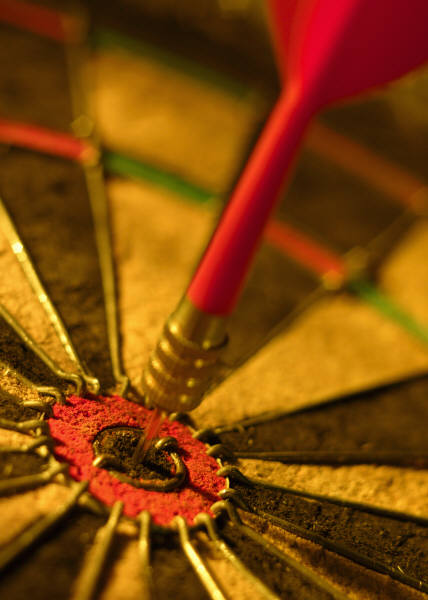 المستمع سوف ...
المعرفة
الشعور
العمل
•	يخلصوا أنفسهم من أي تأثيرات شريرة تدمر حياتهم الروحية الشخصية وبالتالي الكنيسة (ص 170)
تجاوب
المستمع
المرغوب
40
أمثلة على قصد العظة
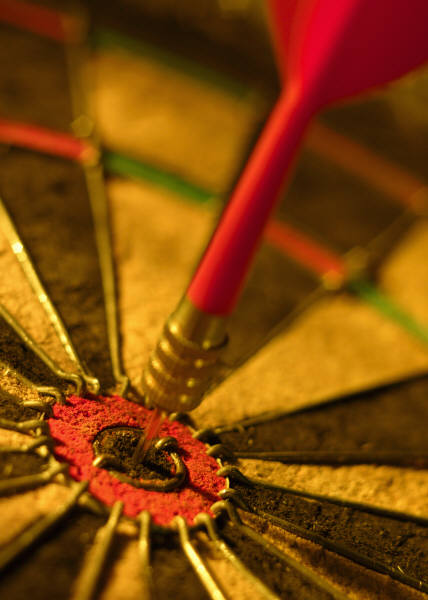 نحميا 5: المستمع سوف ...
المعرفة
الشعور
العمل
•	إظهار الرحمة للفقراء بدلاً من الطمع

•	رؤية رحمة الله من خلال الآخرين إن كانوا فقراء والتمثل برحمة الله على الفقراء إن كانوا أغنياء
تجاوب
المستمع
المرغوب
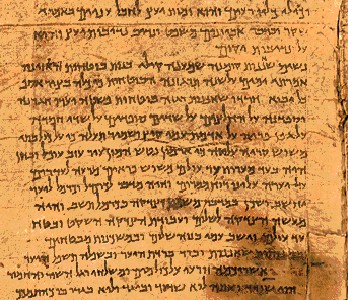 40
تباين الأفكار
المسألة
المقطع
العظة
الترتيب
الأول
الثاني
المكان
الدراسة
المنبر
الخطوات
الملاحظة/التفسير
المبدأ/التطبيق
الإهتمام
الدقة
الملائمة
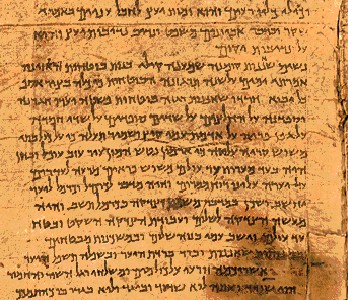 40
تباين الأفكار
المسألة
المقطع
العظة
الشكل
المبتدأ-الفكرة الرئيسية- 
الخبر-الفكرة الفرعية
شعار
الطول
2-3 أسطر
1-2 سطر
الملخص
تسلسلي
منطقي
أن يكون
مقروء
مسموع
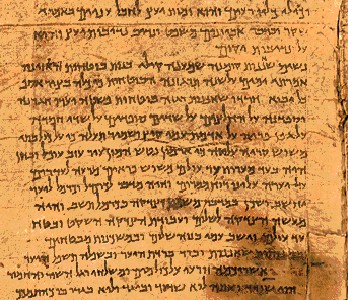 40
تباين الأفكار
المسألة
المقطع
العظة
الجمهور
مقيد زمنياً
في الوقت المناسب
الصيغة
الماضي
الحاضر
الأسلوب
دلالي
إلزامي
الشخص
الغائب
المتكلم أو المخاطب
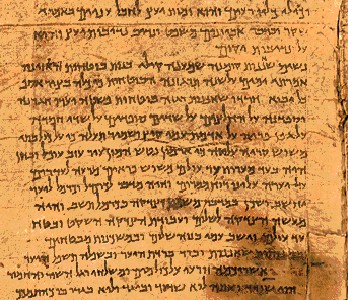 40
تباين الأفكار
المسألة
المقطع
العظة
السؤال
الله لهم
الله لنا
الإحتياجات
أصلية
معاصرة
التركيز
نصّي
ثقافي
القصد
تلخيص
تواصل
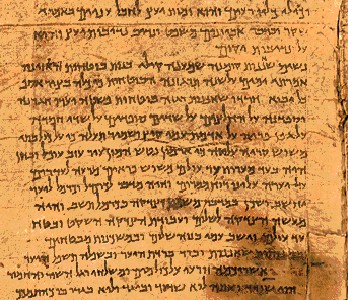 40
مقارنة الأفكار
أكتب الفكرة التفسيرية والفكرة الوعظية:
•  بصيغة المبني للمعلوم
•  في جمل كاملة
•  مع ربط المبتدأ مع الإستفهام
•  حتى يتضمنوا كل المقطع
[Speaker Notes: 11.14]
40
أمثلة المخطط التفسيري إلى المخطط الوعظي
الصفحة 32: حصن عظيم (لوثر)
الصفحة 34 ت-ث: مت 18: 15-20 (التأديب)
الصفحة 46: مزمور 23 (عناية الله)
الصفحة 116: نحميا 1 (الله السيد)
الصفحة 153: يوحنا 13 (المحبة)
الصفحة 178: عزرا 9 (الزواج المتبادل)
الصفحة 262: 2 ملوك 5 (نعمان)
40
كيف تصنع فكرة عظيمة
يجب أن تكون الفكرة الوعظية ....
•  واضحة
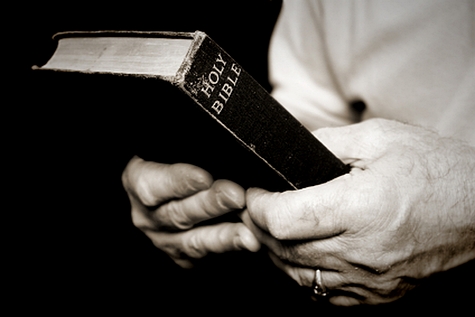 •  مختصرة
•  خاضعة
•  خلاقة
جيفري آرثرز، مدرسة جوردون كونويل اللاهوتية، في كلية الكتاب المقدس في سنغافورة، 15 شباط 2012
41
أمثلة الفكرة التفسيرية إلى الفكرة الرئيسية
كانت نتيجة زنا شمشون مع دليلة هي دينونة الله على حياته في معبد داجون الوثني 
(قضاة 16)
يدين الله أي هو-رجل مع هي-ضعف
(تشاك سويندول)
ماذا تحضر الخطية؟ الألم
41
أمثلة الفكرة التفسيرية إلى الفكرة الرئيسية
إن الطريقة التي كان على التلاميذ أن يصلوا بها لكي يكافئهم الله كانت سرية أكثر من الإستعراض العني مثل الفريسيين 
(مت 6: 5-8)
يبارك الله الصلوات الشخصية أكثر من العلنية

(رقم 9 في الصفحات 37 و42)
كيف تصلي ببركة الله؟ صلِّ بإخلاص لا باستعراض.
41
أمثلة الفكرة التفسيرية إلى الفكرة الرئيسية
كان السبب الذي لأجله غسل يسوع أقدام تلاميذه هو أنه أراد تأسيس مثال الخدمة المتواضعة المحبة للآخرين 
(يوحنا 13: 1-17)
عندما تحب الناس مثل يسوع فلن تبالي بالقذارة
 (ص 152)
لماذا عدم المبالاة بالقذارة؟
حتى تخدم باتضاع مع محبة
41
أمثلة الفكرة التفسيرية إلى الفكرة الرئيسية
السبب الذي جعل بولس يتوقف عن الصلاة من أجل إزالة عيبه الجسدي هو لأنه بدأ بتقييم الإتضاع والقوة التي بنيت داخله  
(2 كو 12: 7-10)
أكثر شيء تصلي أن يزيله الله من حياتك هو أكثر شيء تحتاج إلى الإحتفاظ به.
(دون سونوكجيان، كلية تالبوت)
لماذا التوقف عن الصلاة؟
لتقييم الإتضاع والقوة أكثر من الصلاة المستجابة
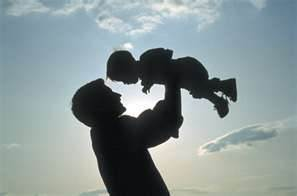 أفسس 6: 4
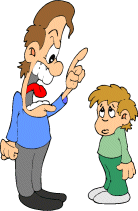 أيها الآباء
لا تغيظوا أولادكم
بل ربوهم
    في تأديب الرب
    وإنذاره
Καὶ οἱ πατέρες, 
μὴ παροργίζετε τὰ τέκνα ὑμῶν 
ἀλλὰ ἐκτρέφετε αὐτὰ 
	ἐν παιδείᾳ καὶ 
	νουθεσίᾳ κυρίου  (NA27 GNT 1993)
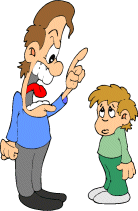 3. (الفكرة التفسيرية ) أف 6: 4
الفكرة التفسيرية: الطريقة التي يجب على الآباء في أفسس أن يربوا أولادهم كانت من خلال تربيتهم بدلاً من إغاظتهم
1. سلبي: الطريقة التي يجب على الآباء في أفسس أن يربوا  
    أولادهم بها ليس بإغاظتهم (4أ) 

2. إيجابي: الطريقة التي يجب على الآباء في افسس أن يربوا 
    أولادهم بها من خلال تربيتهم في طرق الرب (4ب-ت)

أ. عليهم أن يؤدبوا أولادهم (4ب)
ب. عليهم أن ينذروا أولادهم (4ت)
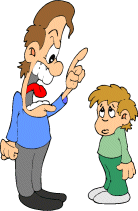 4. جسر القصد (أف 6: 4)
تجاوب المستمع المرغوب به:
سوف يستبدل الآباء الإغاظة بالتربية
الفكرة التفسيرية:الطريقة التي يجب على الآباء في أفسس أن يربوا أولادهم كانت من خلال تربيتهم بدلاً من إغاظتهم
الفكرة الرئيسية
أيها الآباء
لا تتذمروا
علّموا
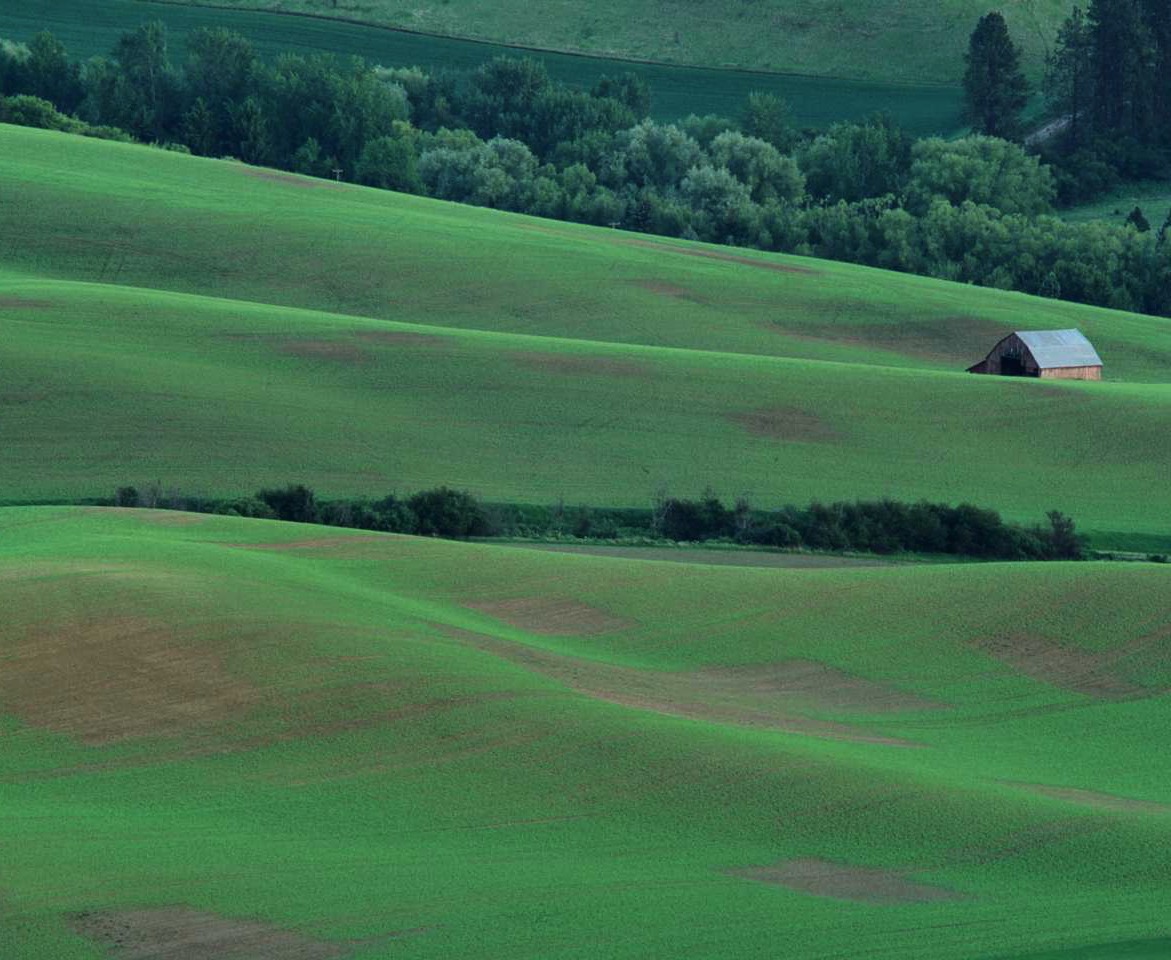 قصد ومخططات مزمور 23
46
تجاوب المستمع المرغوب به:سوف يعبد المستمعون الله دون خوف
الفكرة التفسيريةكان تجاوب داود على صلاح الله ظاهراً في إعالته وتمجيده هو التواصل مع الله بلا خوف في خيمة الإجتماع بقية حياته.
الفكرة الرئيسية
الله صالح لك فاعبده علانية دون خوف
فكرة تفسيرية: السبب الذي يوجب على الكنيسة استرداد مؤمن مخطئ بشكل صحيح هو أنها تمدّ سلطان الله.
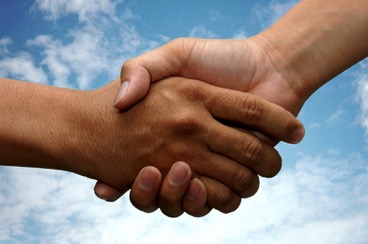 34ج
1- (15-17) الطريقة التي ينبغي فيها على الكنيسة إسترداد مؤمن مخطئ بشكل صحيح يكون بالمحافظة على خصوصية الأمر قدر الإمكان.

2- (18-20) السبب الذي يمكن الكنيسة من استرداد أو الإستمرار في السعي لاسترداد المؤمنين الضّالين هو أنها تبسط سلطان الله نفسه.
18: 15- 20
[Speaker Notes: PR 07.15. 09.35; 11.25; 12.16; 16:11 HO subject only
BS 18.43; 20.31; 25.11
NS Mt 15.16]
سؤالنا الأول اليوم (للآيات 15- 17)
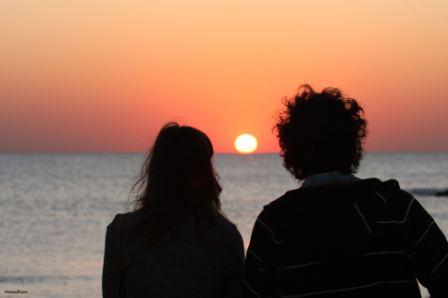 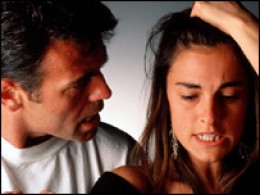 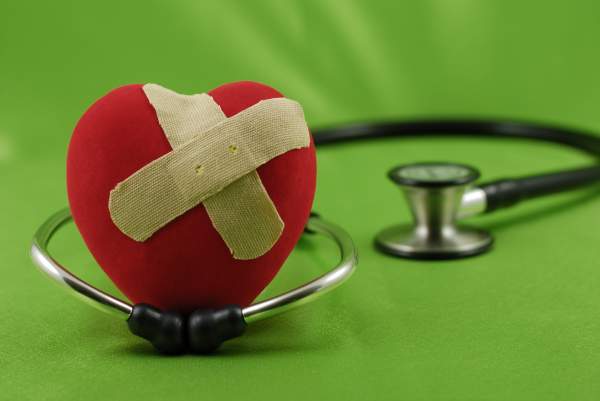 كيف نعيد المؤمنين الخطأة بشكل صحيح؟
[Speaker Notes: إذن، كيف تعيد المؤمنين الخطأة بشكل صحيح؟ عندما يبتعد إنسان ما عن إرادة الله، ما العملية التي نستخدمها لإعادة ذلك الشخص؟]
1. حافظ على 
سرية الأمر 
قدر الإمكان 
(15-17)
The Point of Verses 15-17
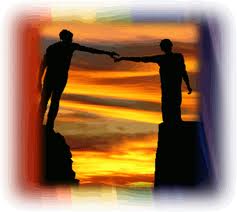 [Speaker Notes: God's strategy to bring sinning Christians back is to involve as few people as you can.]
هدفنا:
الإسترداد!
[Speaker Notes: الغاية المرجوة هي الاستعادة وليس العقاب أو الحرمان الكنسي.
الهدف من الانضباط هو تغيير السلوك لإعادة الشخص الضال.  لسوء الحظ ، فإن الكثير من الكنائس "تحرم" من العقاب بدلا من الاستعادة).
الاستعادة هي هدف الله للقديس الهائم على صورة الخروف في الآيات 10-14.
الاستعادة هي التعليم الصريح لهذا النص في الآية 15 ب.
الإسترداد هو هدف التأديب الكنسي في مقاطع أخرى مثل غلاطية 6: 1.]
4 خطوات في عملية الإسترداد الإلهي
4
3
2
1
إعلان الأمر لعدد أكبر 
من الناس في كل خطوة
[Speaker Notes: God's restoring process has four steps that progressively tell more and more people about the sin (15-17).]
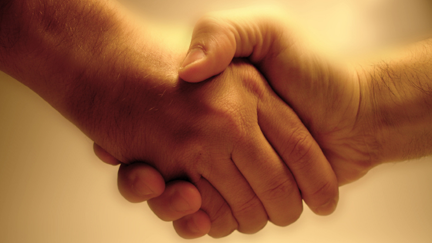 سؤالنا الثاني تم الإجابة عليه في الأعداد 18-20:لماذا نسترد المؤمنين المخطئين بشكل مناسب ؟
[Speaker Notes: But why must we do all this?  What right do we have to discipline our members?  Why must we restore sinning Christians properly?  Because…]
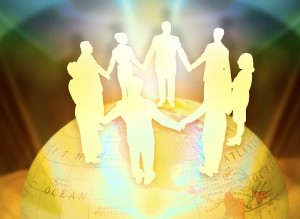 الفكرة في الأعداد18-20
2. كنيستنا توسع 
سلطة الله نفسه
[Speaker Notes: God's right to judge is actually delegated to us!]
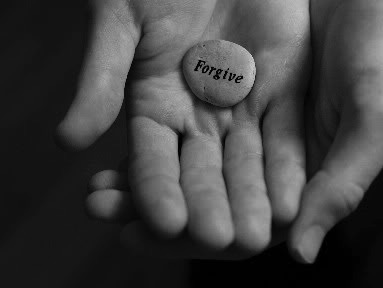 فكرة تفسيرية: السبب الذي يوجب على الكنيسة استرداد مؤمن مخطئ بشكل صحيح هو أنها تمدّ سلطان الله.
34ث
الفكرة الرئيسية:
استرد الخطاة لأنك 
تعمل من أجل الله
نحن نسترد الأعضاء المخطئين بشكل مناسب لأننا نتصرف نيابة عن الله
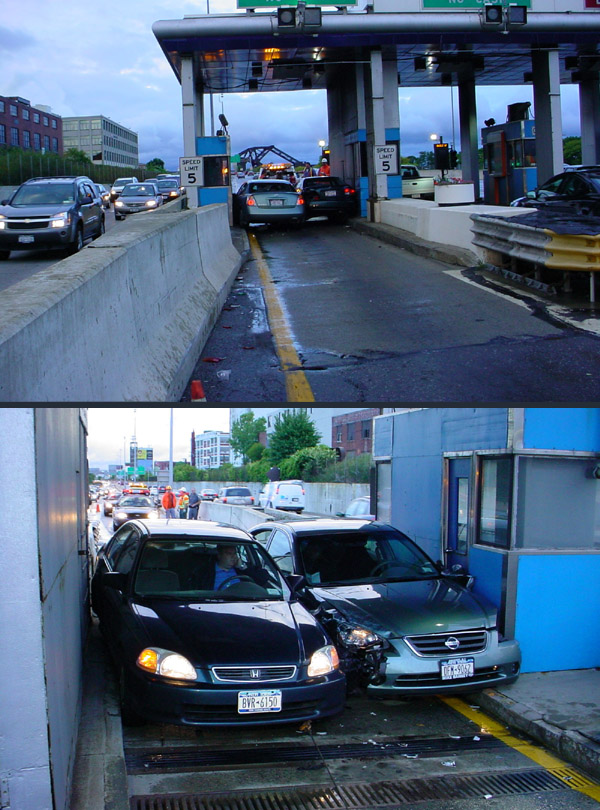 الواجبرقم 3
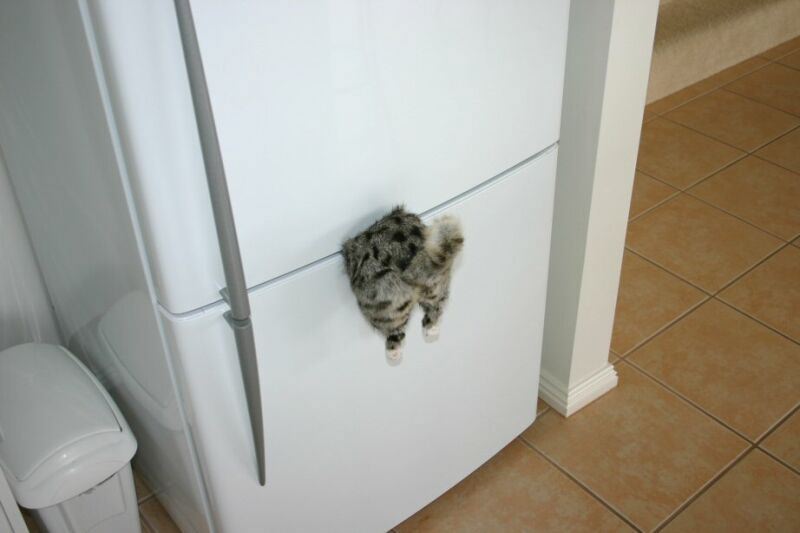 لا تحاول حشر كل شيء
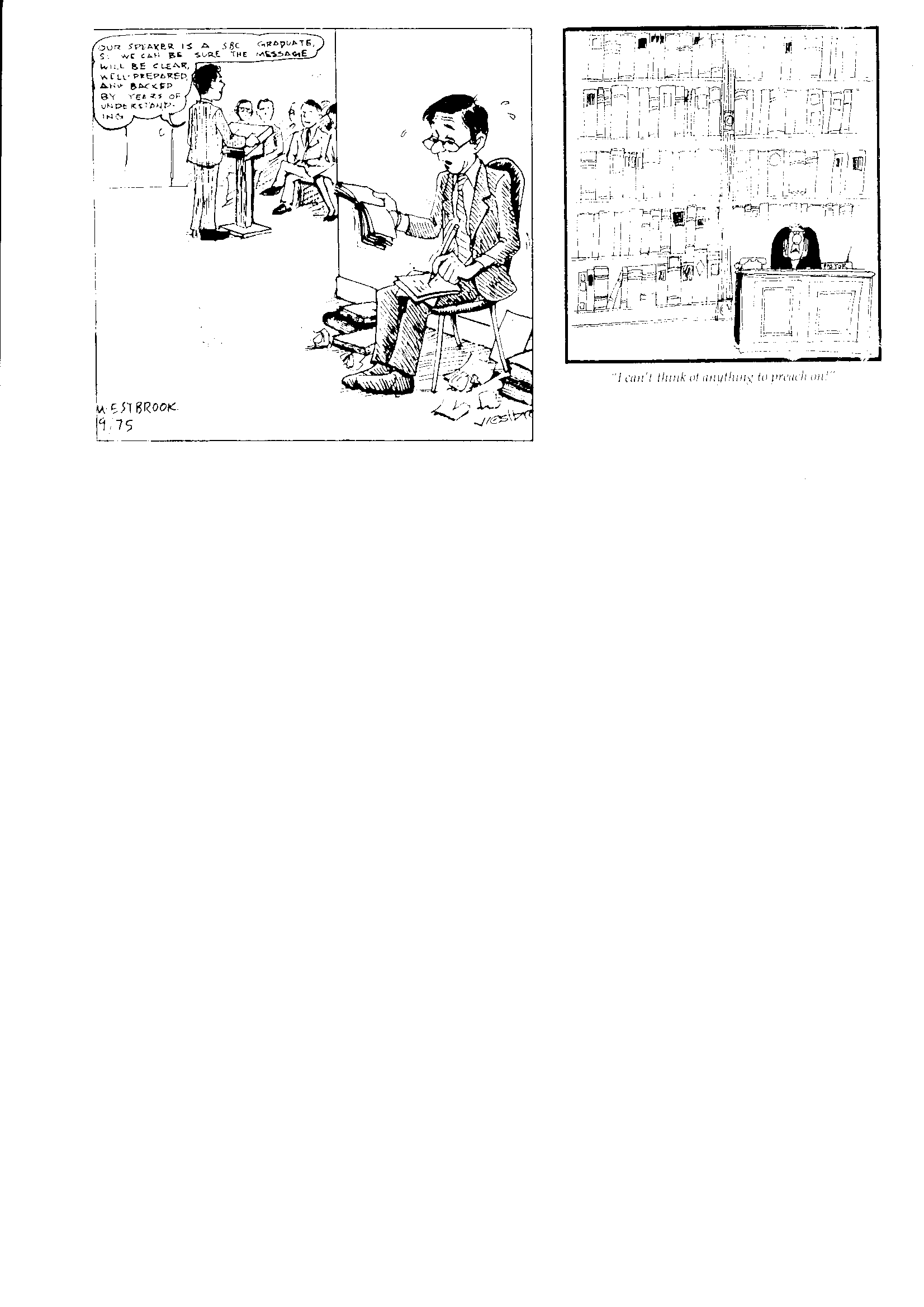 عظ الكتاب المقدس و...
لن تنقصدك المواد أبداً
القس
لا أستطيع التفكير في أي شيء للعظة
Black
أحصل على هذا العرض التقديمي مجاناً
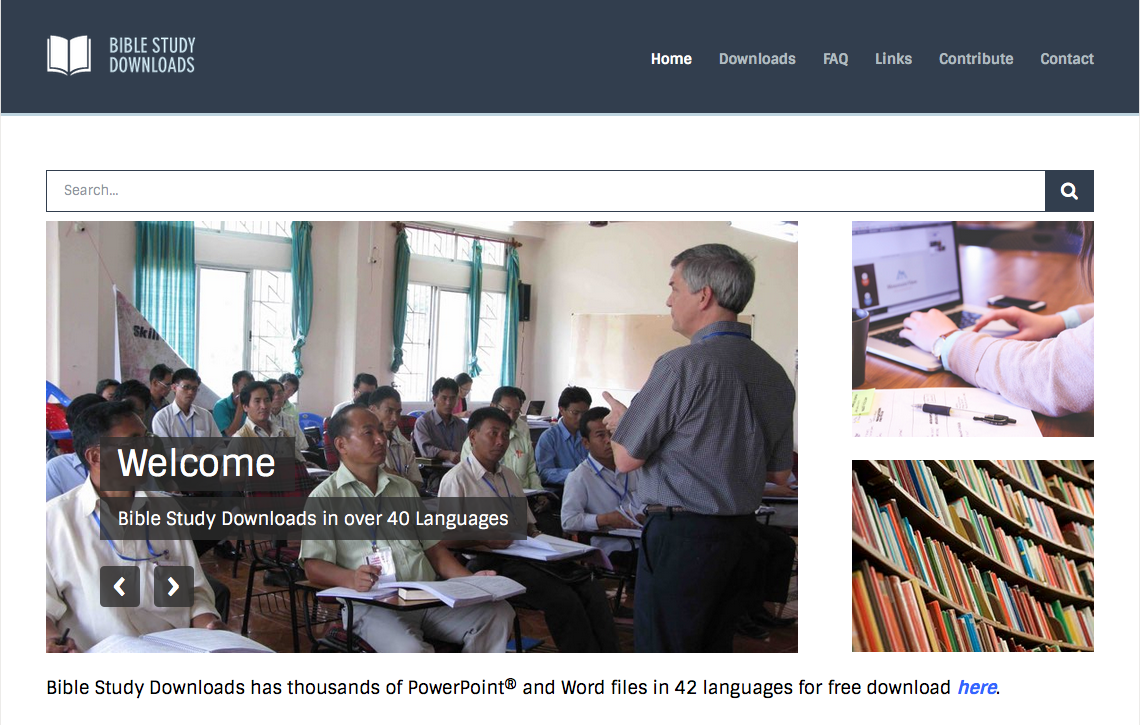 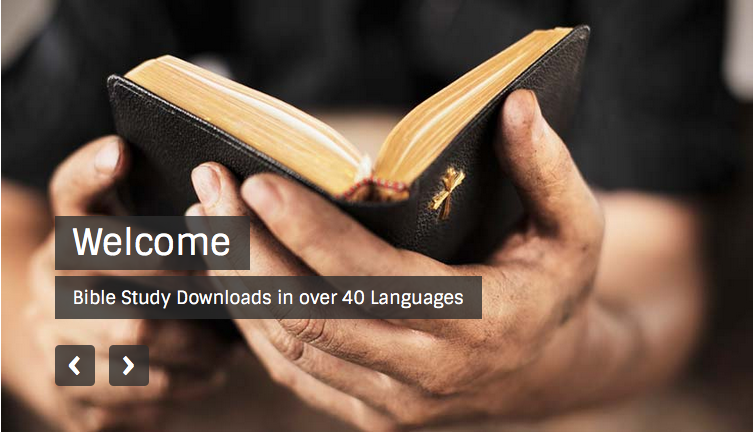 الرابط للعرض التقديميِّ "فن الوعظ" متاحٌ على الموقع الإلكترونيّ: BibleStudyDownloads.org
[Speaker Notes: PR Preaching (Homiletics) Arabic
_____________
Common-36]